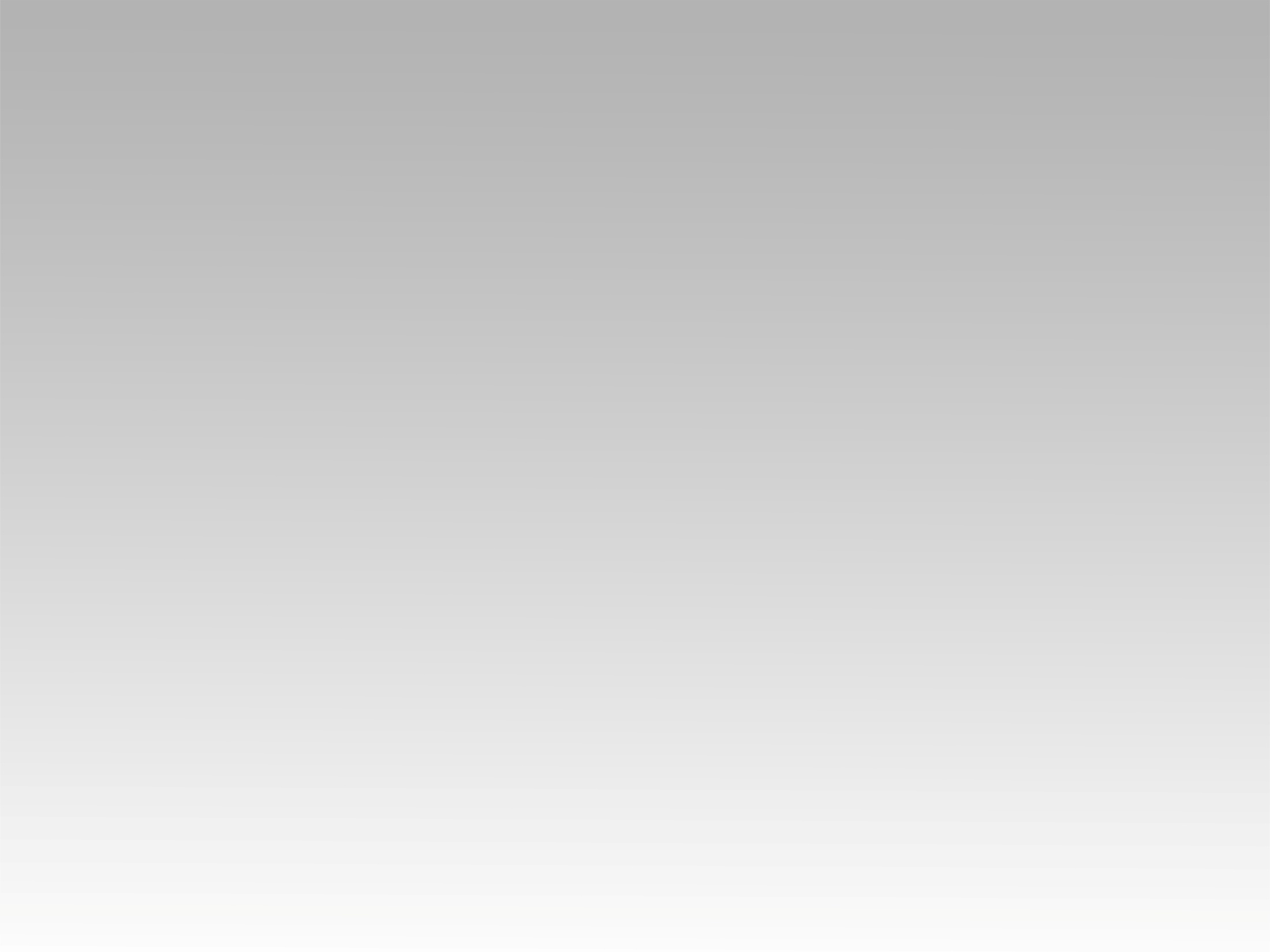 ترنيمة
الرب يعبد في كل الأرض
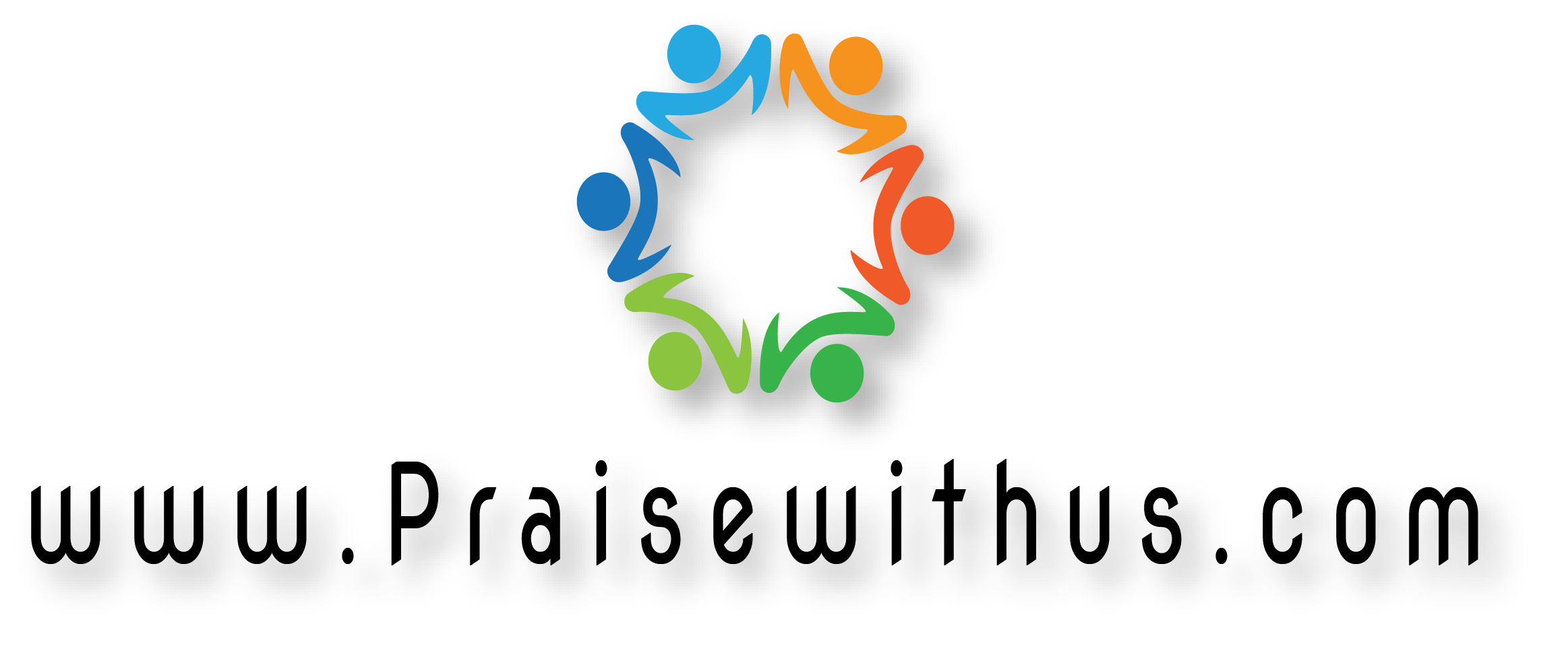 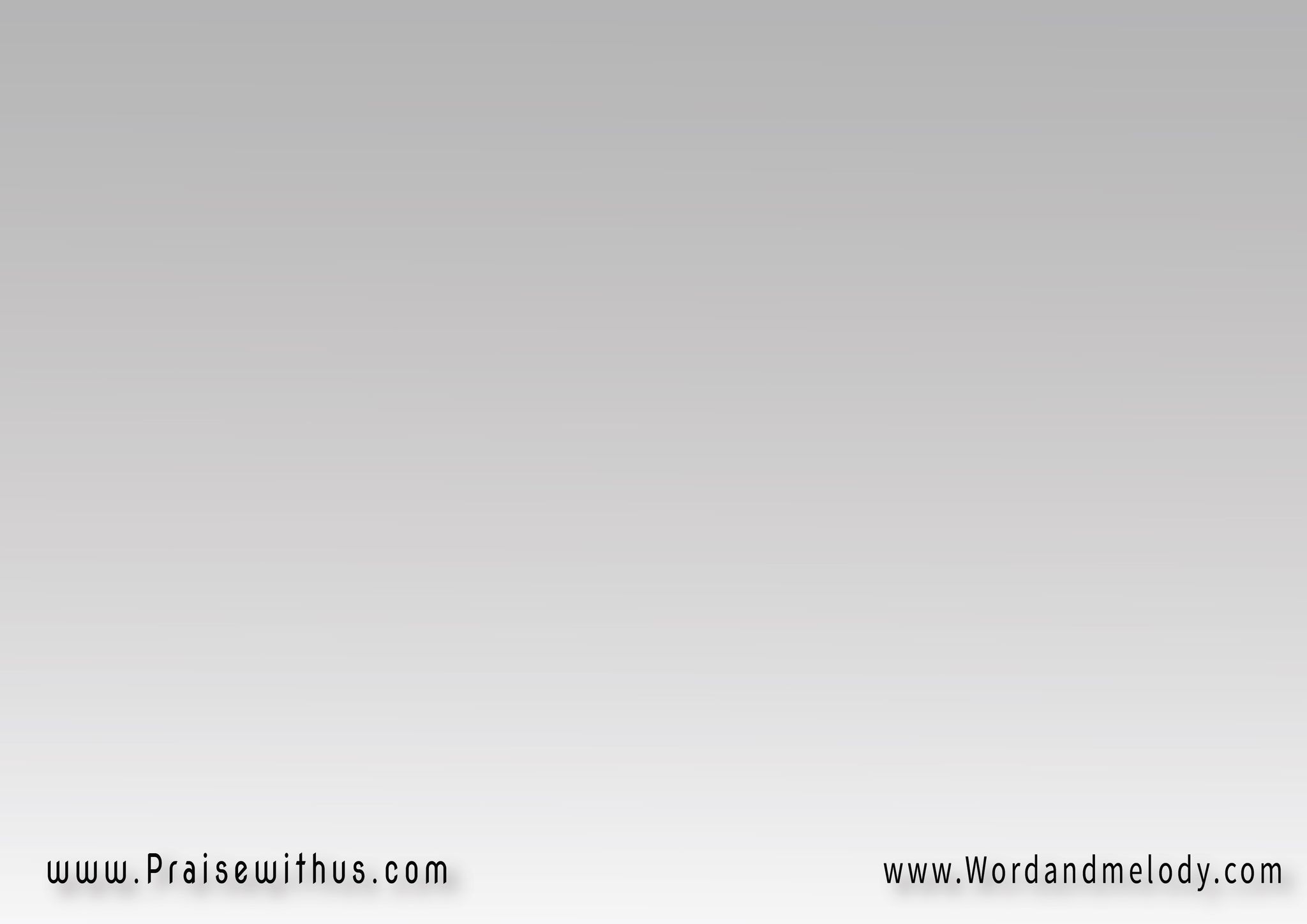 الرب يعبد في 
كل الأرض يمجد 
الرب يعبد في 
الكنيسة بره
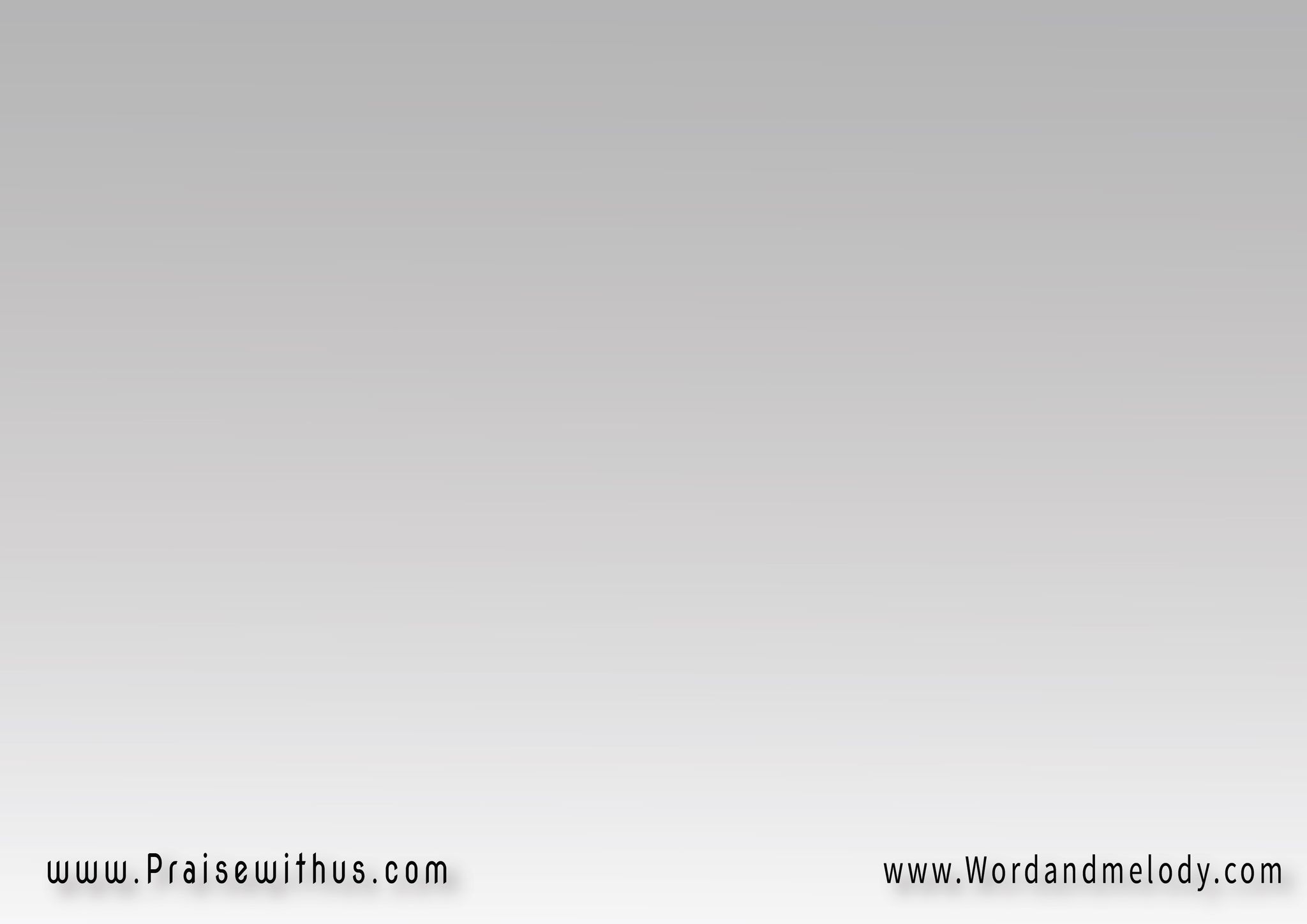 1- 
الرب حنان ورحيم 
الرب عادل مستقيم 
طويل الروح وحليم 
ملجأ للمحتمين
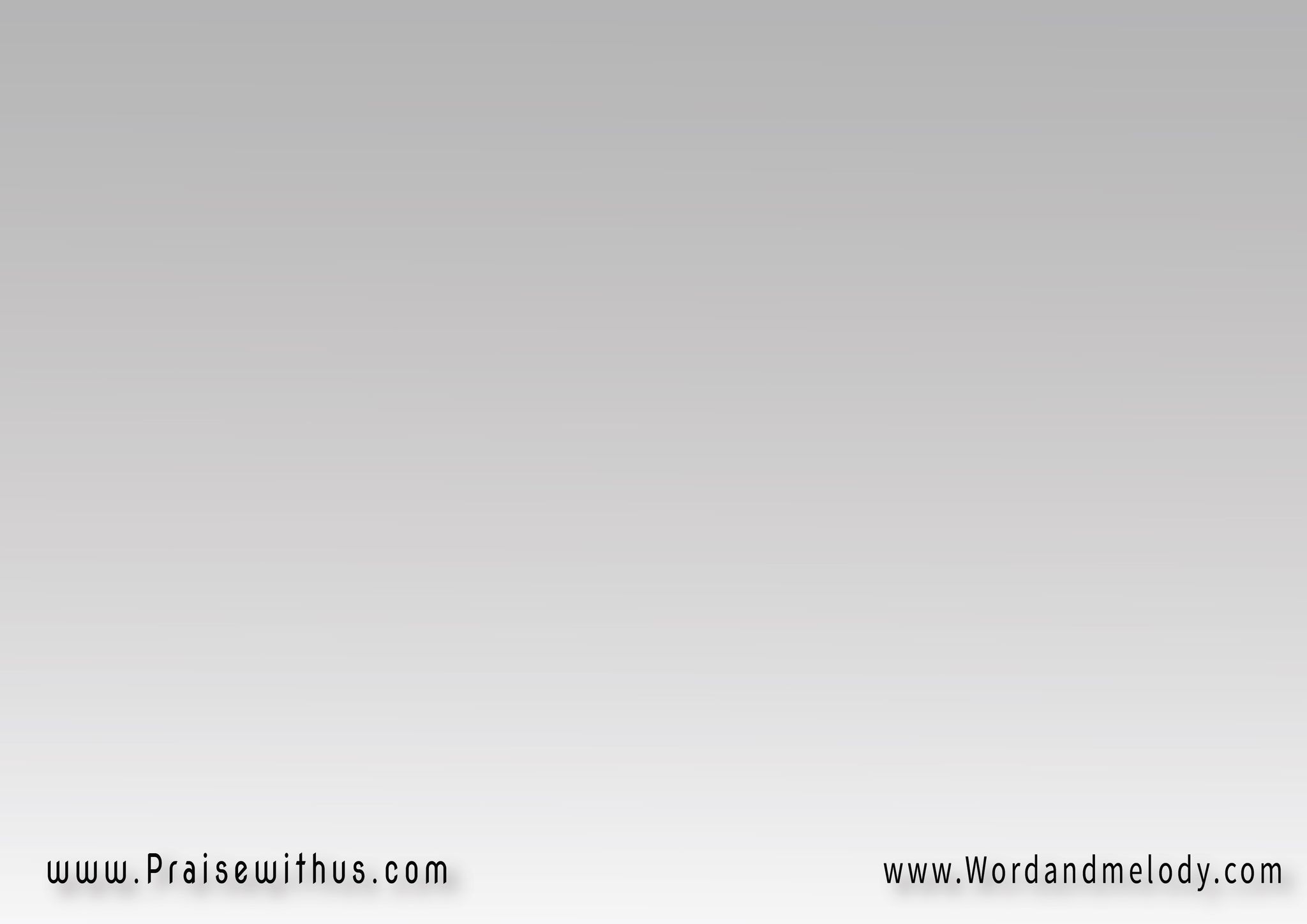 الرب يعبد في 
كل الأرض يمجد 
الرب يعبد في 
الكنيسة بره
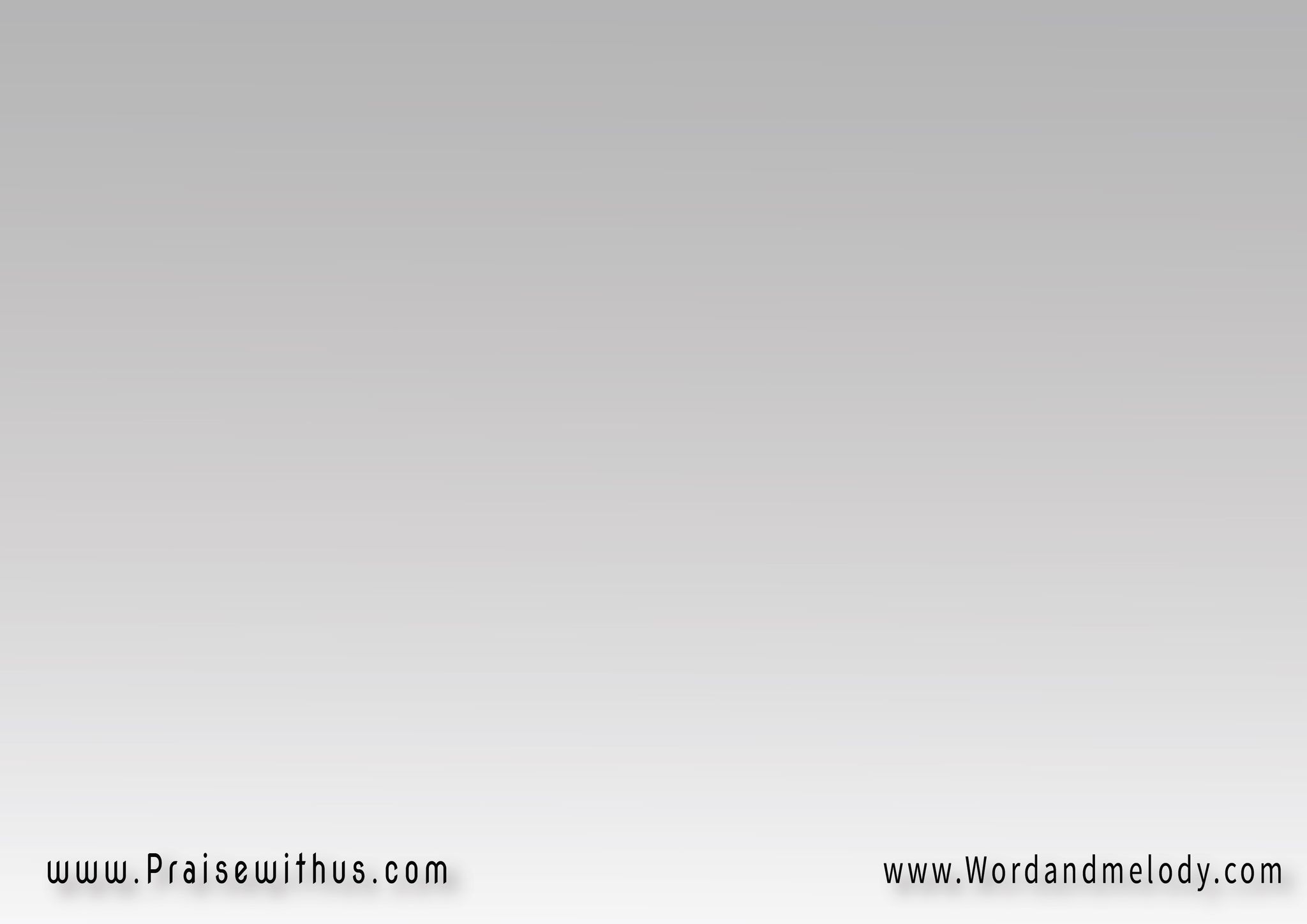 2- 
الرب يعين الساقطين
 يقوم كل المنحنين 
شديد القدرة معين 
يسمع للصارخين
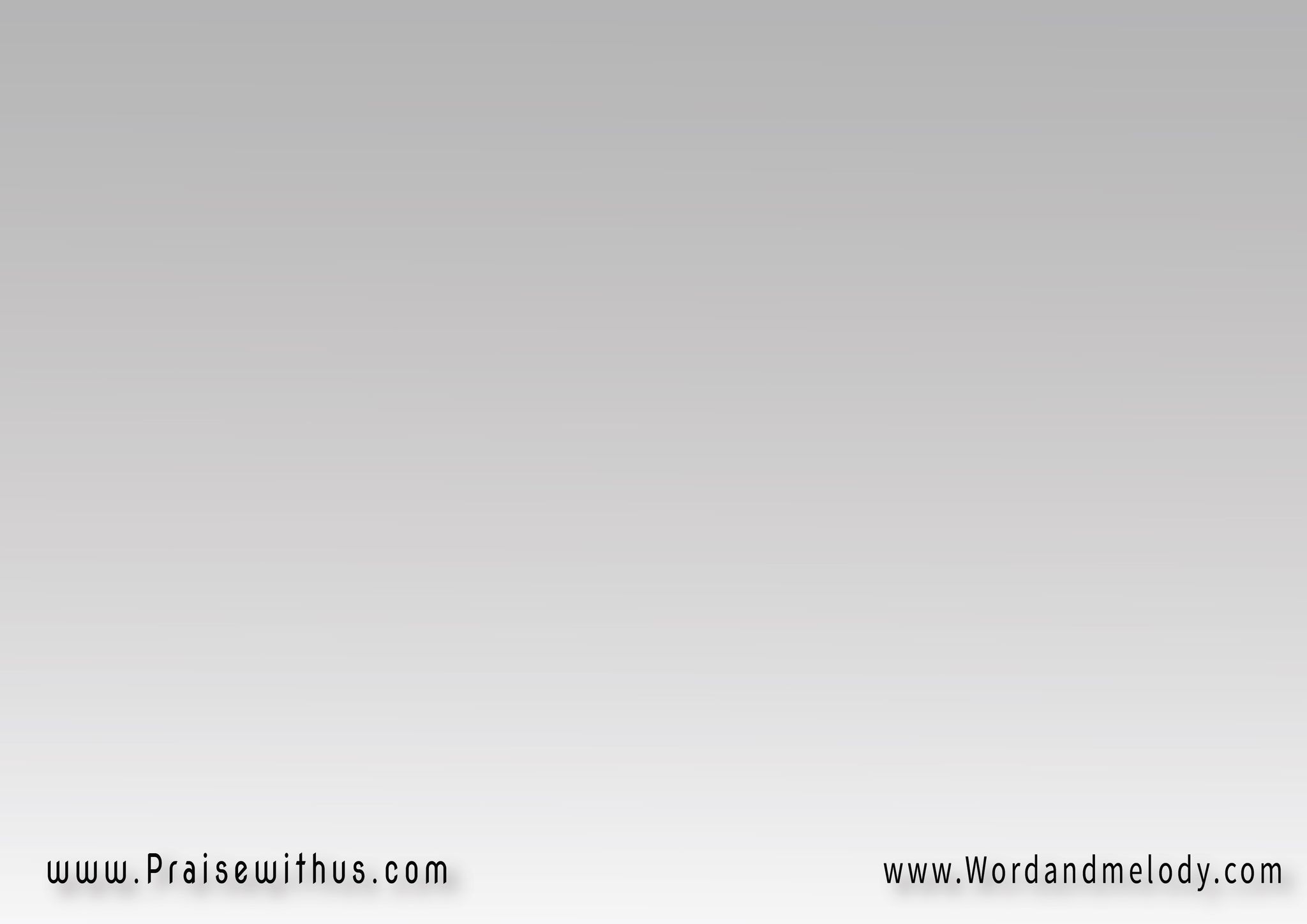 الرب يعبد في 
كل الأرض يمجد 
الرب يعبد في 
الكنيسة بره
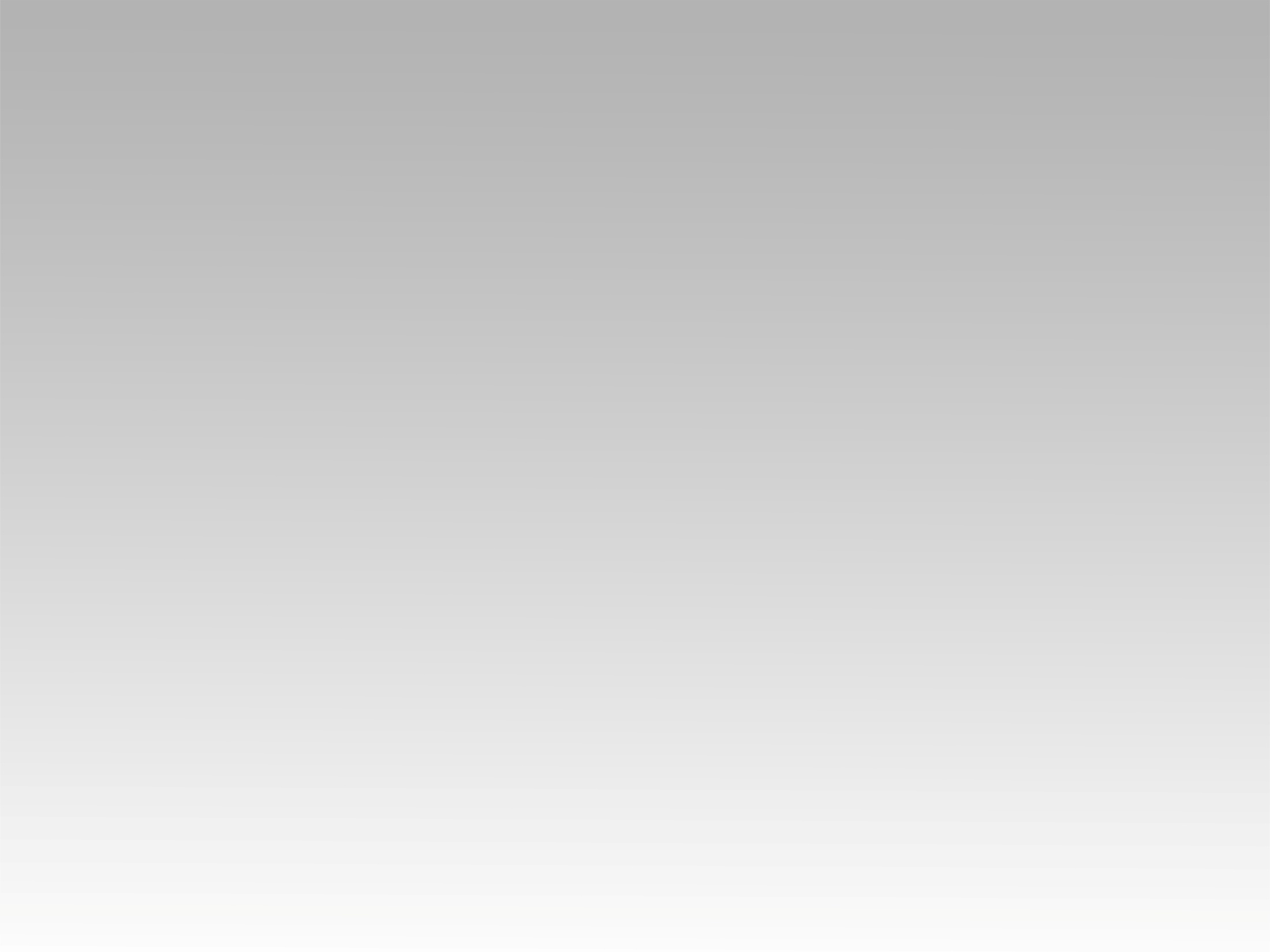 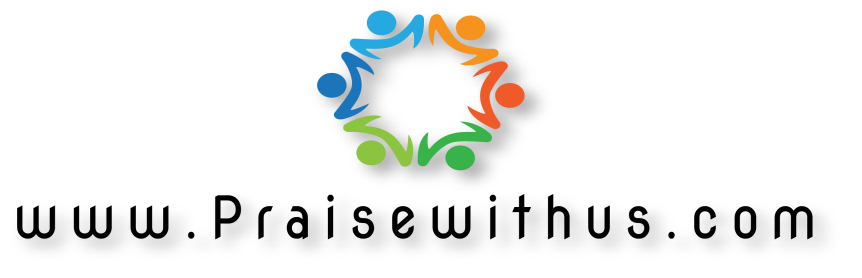